Fellowship Church, May 1, 2024                                                                                                      B. Heath
Straight and Balanced
(Luke 3:4-6)
Biblical characters (Hebrews 11:1-3)
#1 – Abel’s Faith & Innocent Blood (Heb 11:4, Gen 4)
#2 – Walking with God & with Enoch (Heb 11:5-6, Gen 5)
#3 – Noah (Heb 11:7, Gen 6-9, 10-11)
#4 – Abraham (Heb 11:8-10, Gen 12-21)
#5 – Sarah (Heb 11:11, Gen 12-21)
#6 – Strangers & Pilgrims (Heb 11:12-16)
#7 – Isaac (Heb 11:17-19, Gen 22-24)
#8 – Jacob & Esau (Heb 11:20-21, Gen 25-36)
#9 – Joseph (Heb 11:22, Gen 37- 50)
#10 – Moses (Heb 11:23-29, Exodus-Deut)
#11 – Joshua (Heb 11:30, Joshua)
#12 – Rahab (Heb 11:31, Joshua 6)
#13 – Gideon, Barak, Samson & Jephthah (Heb 11:32, Judges)
#14 – David (Heb 11:32, 2 Samuel, 1 Chronicles)
#15 – Samuel (Heb 11:32, 1 Samuel)
#16 – Prophets (Heb 11:32-38, Isaiah-Malachi)
#17 – All (Heb 11:39-40, Old Testament saints)
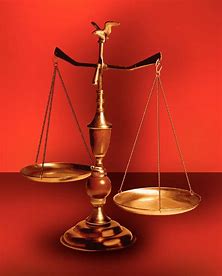 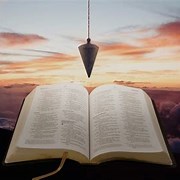 OT:  Ps 5:8, Pr 4:25-27
Amos 7:7-8, Is 28:13, 17

NT:  Mt 3:3, Acts 9:11 
Hebrews 12:13, Jude 3
1 Cor 15:1-4, 2 Tim 3:10
John 7:16
OT:  Deut 25:13-16  
Pr 20:10, Dan 5:25-28

NT:  Hebrews12:1
1 Cor 3:11-15
Walking with God and with Enoch (Hebrews 11:5-6)

Time:   Birth c. 4400 BC.  Lived 365 years (Methuselah born at 65) 	Place:   Middle east 

People:   Enoch (next:  Noah, Hebrews 11:7) 

Scripture   
Hebrews 11:5-6 (5) faith, translated (taken), pleased God (6) faith, rewarder, diligently seek Him
Note:  Read Walking with God by George Whitefield: (a) unconverted cannot  (b) converted: Scriptures & secret prayer,  meditation, providence, Holy Spirit, blameless, fellowship

Genesis 5:21-24 (24) Enoch walked with God: and he [was] not; for God took him.
Jude 14-15a (14) Jesus comes with His saints (G40) / Mt 25:31(15) to execute judgment  / 1 Cor 6
Note:  The Book of Enoch is mythology and wives' tales.  Fragments in the DSS. 1 Enoch 1:9.  1 of 4 books, 500+ pgs.  Pseudepigrapha.  Ethiopian canon: 84 books.
	
Shadow of the Church:  Taken (raptured) before the future “wrath of God” (Rev 14-16, 6-18)
                                                 Ephesians 1:22-23 head/body, 2:6 made us sit, 3:21 glory in the Church, 4:4-6,  
                                                5:22-33 wives/wife 6x, husband(s) 5x, Church 6x, Christ 4x, head 2x, body(ies) 3x.  

Eternal truth:  Faith toward God has the same Biblical definition and criteria through time.
       
Decision:  Are you walking with God & with Enoch – by faith and diligently?
[Speaker Notes: -]